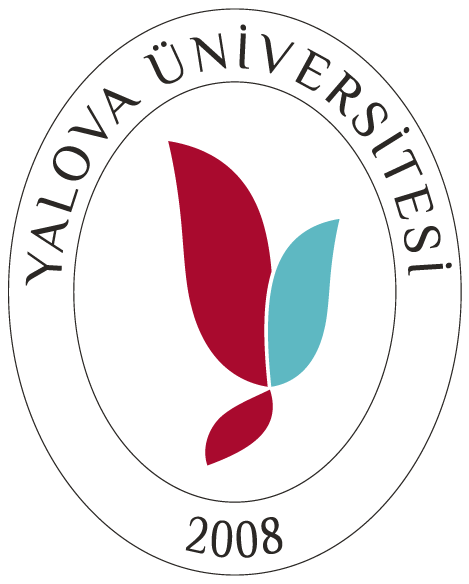 SİBER GÜVENLİK UYGULAMA VE ARAŞTIRMA MERKEZİ
2022 BİRİM FAALİYET RAPORU SUNUMU
yusigam
siber.yalova.edu.tr
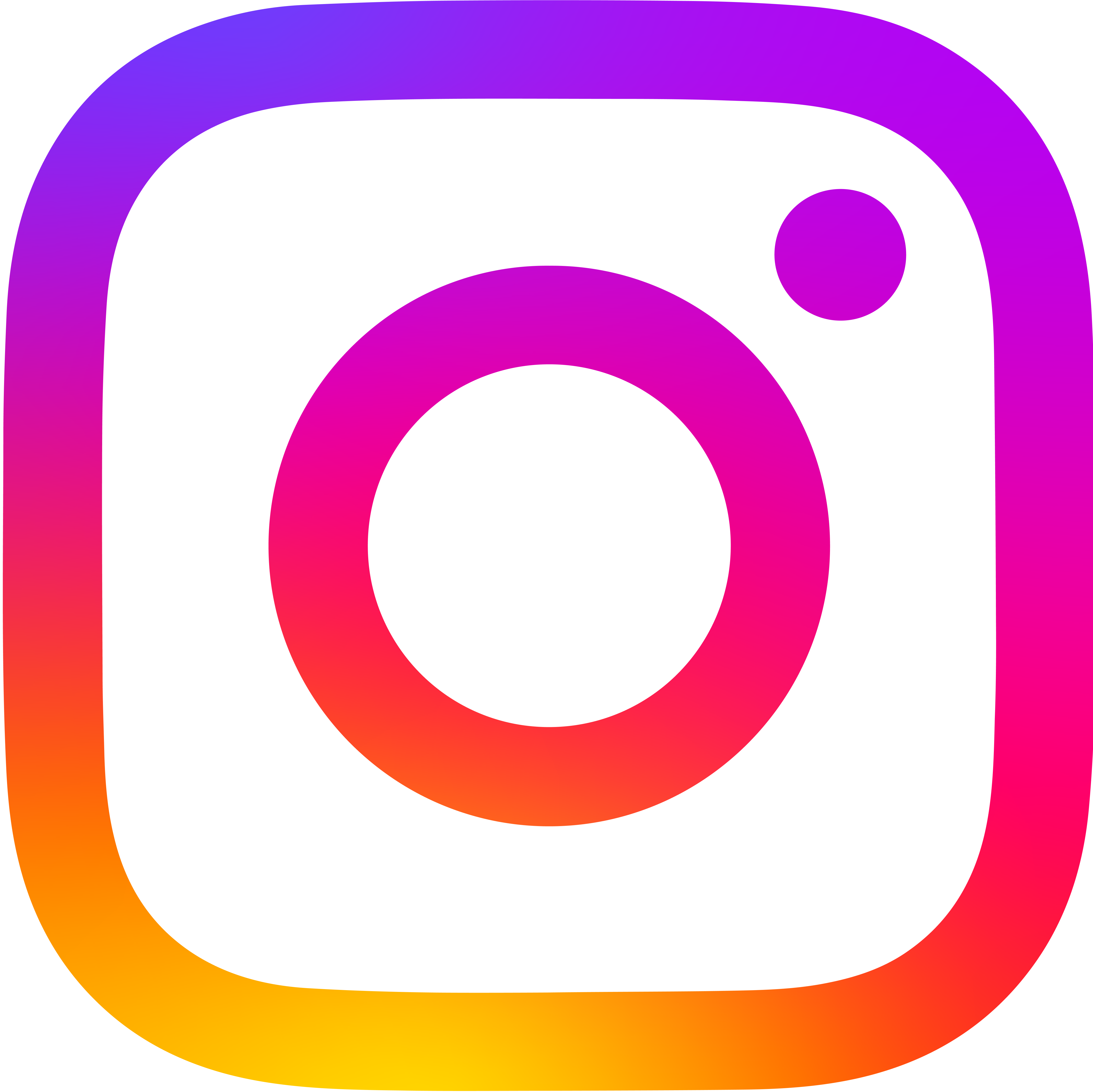 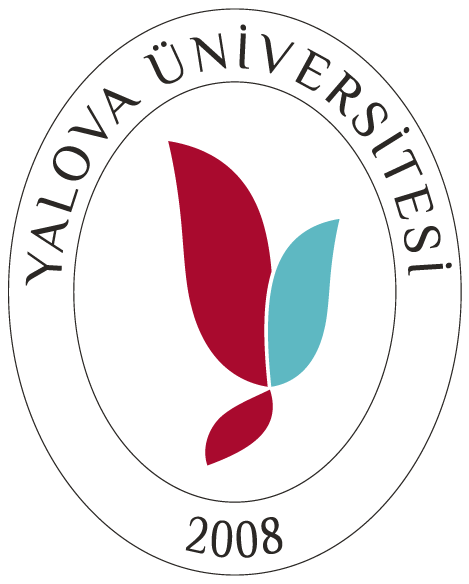 PERSONEL BİLGİLERİ
siber.yalova.edu.tr
yusigam
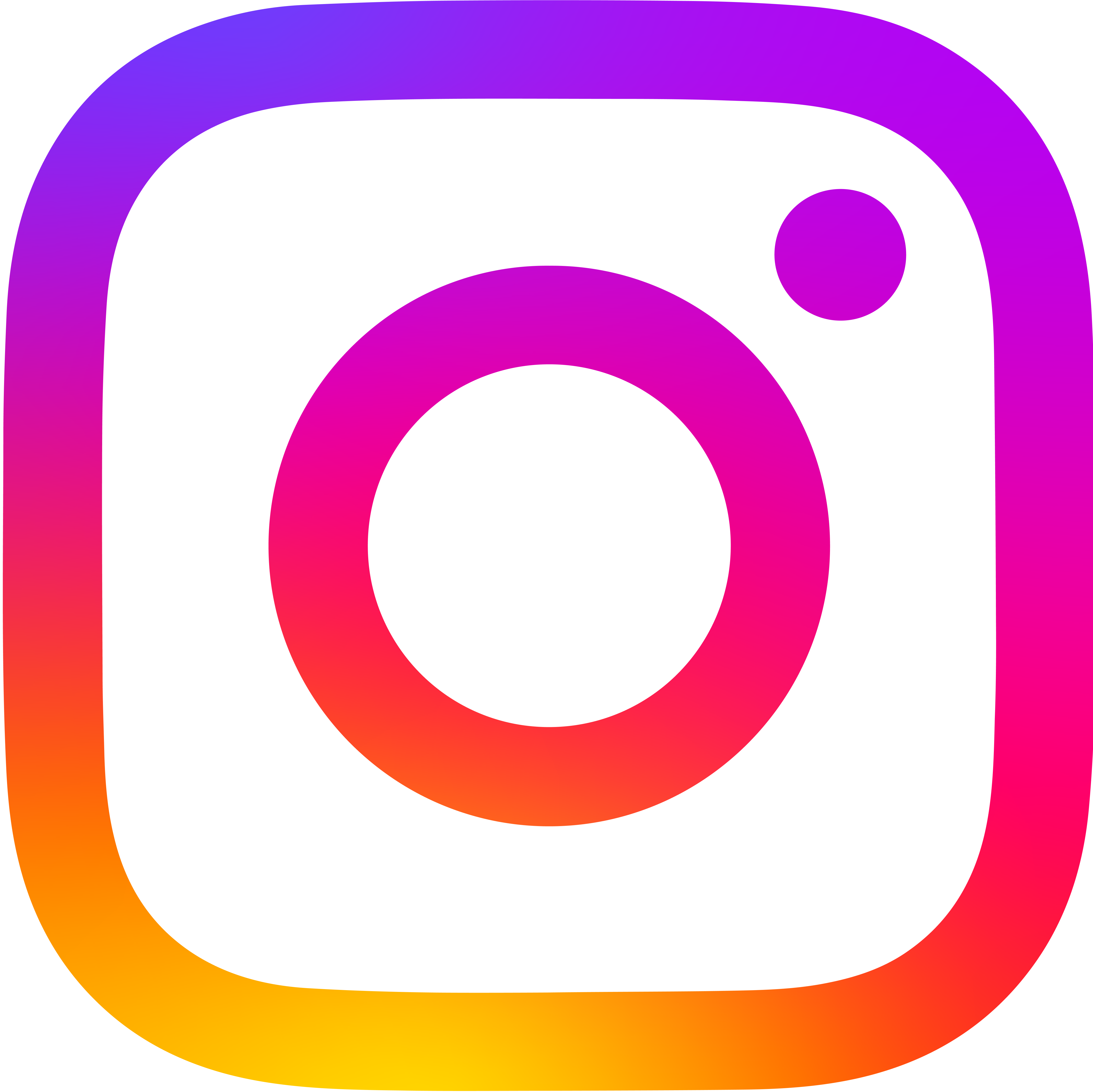 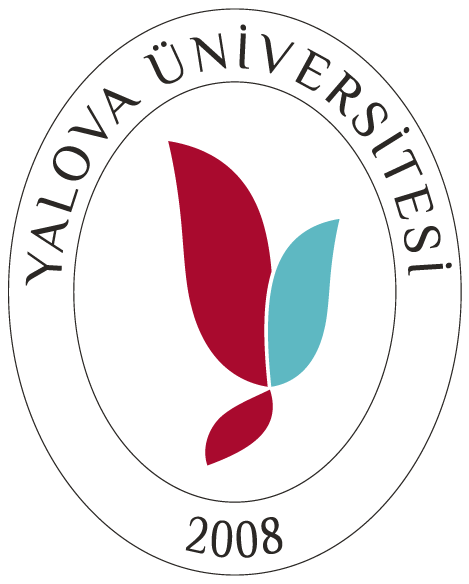 FAALİYET BİLGİLERİ
siber.yalova.edu.tr
yusigam
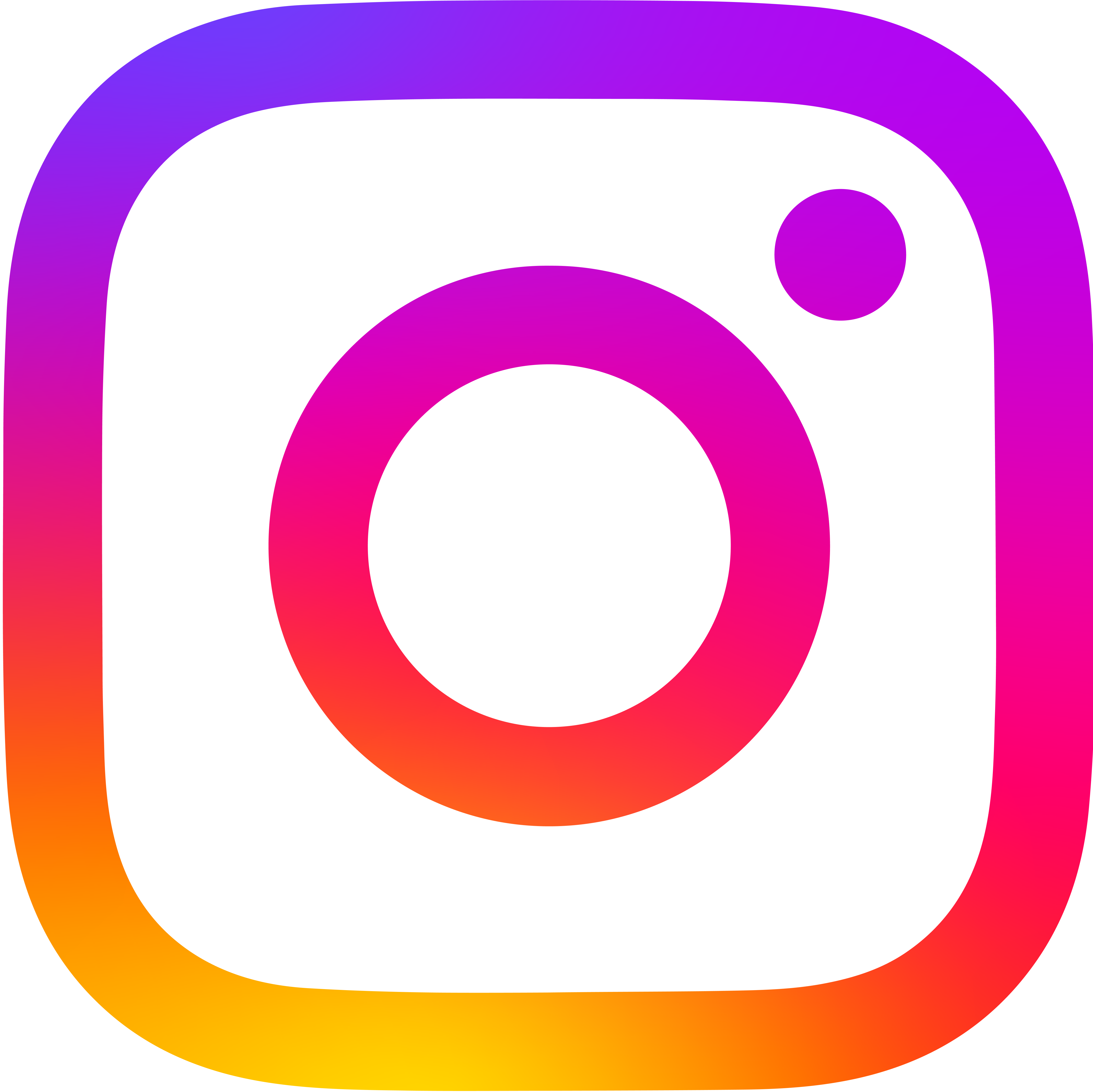 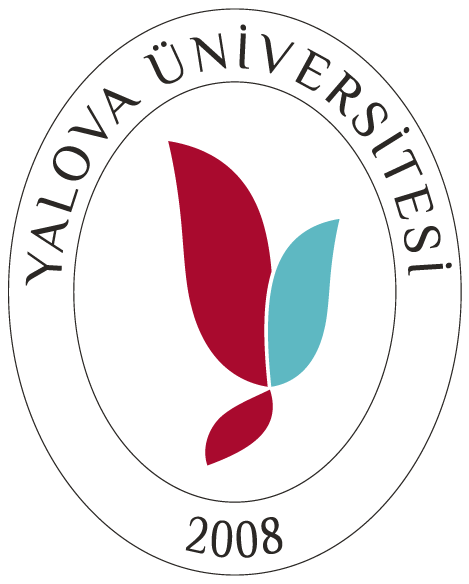 YUSIGAM Hakkında Kısa Kısa
17 Haziran 2019’da açıldı.
22 Ağustos 2022’de Dr. Öğr. Üyesi Yunus Özen müdür olarak atandı. 
ICONSEC (‘21 ve ‘22 yapıldı, Prof. Dr. Murat Gök)
Her hafta Siber Bülten yayınlıyoruz.
Her hafta Siber Güvenlik Eğitimi yapıyoruz. (Kulüp desteğiyle)
siber.yalova.edu.tr
yusigam
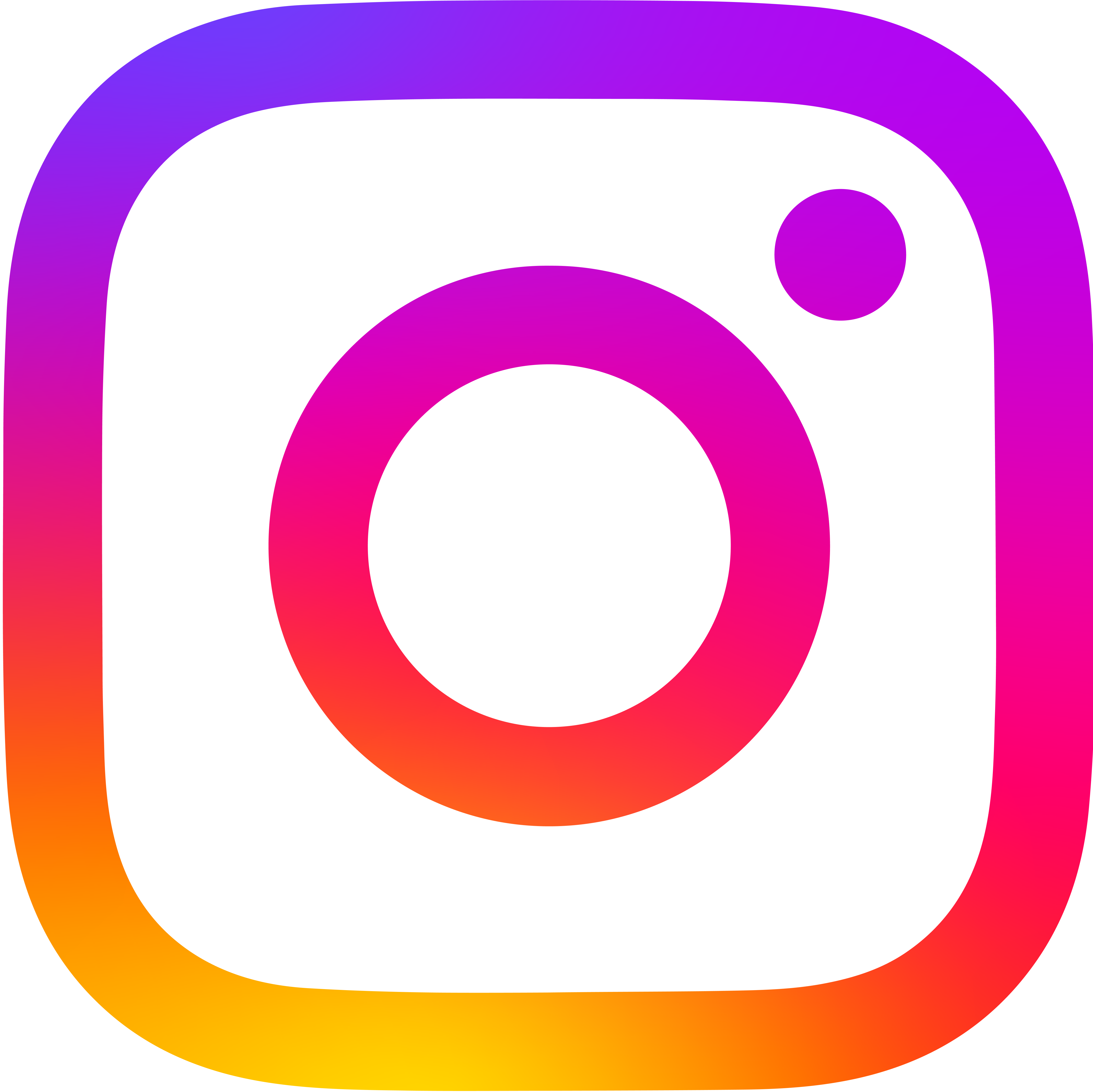